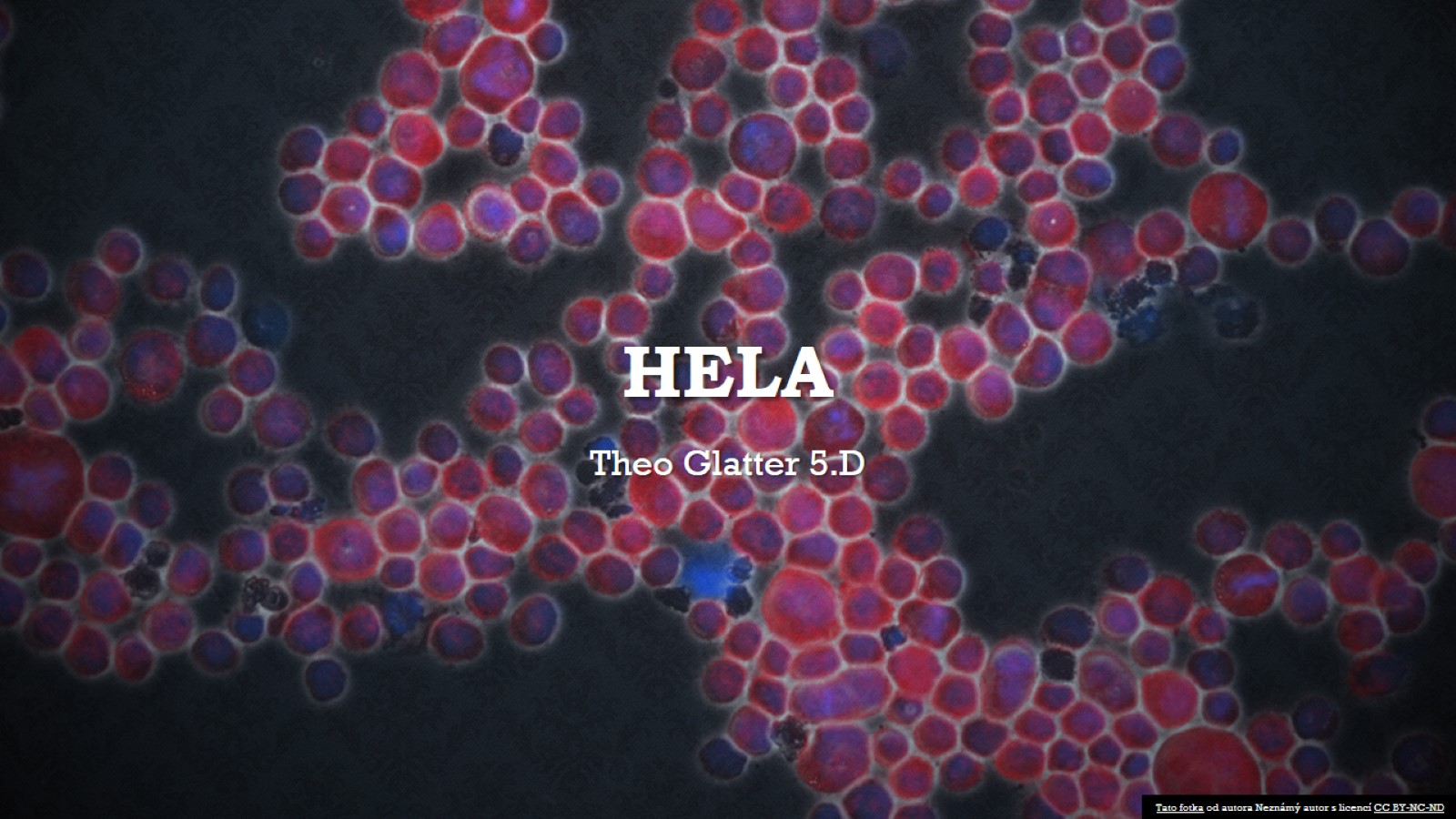 HeLa
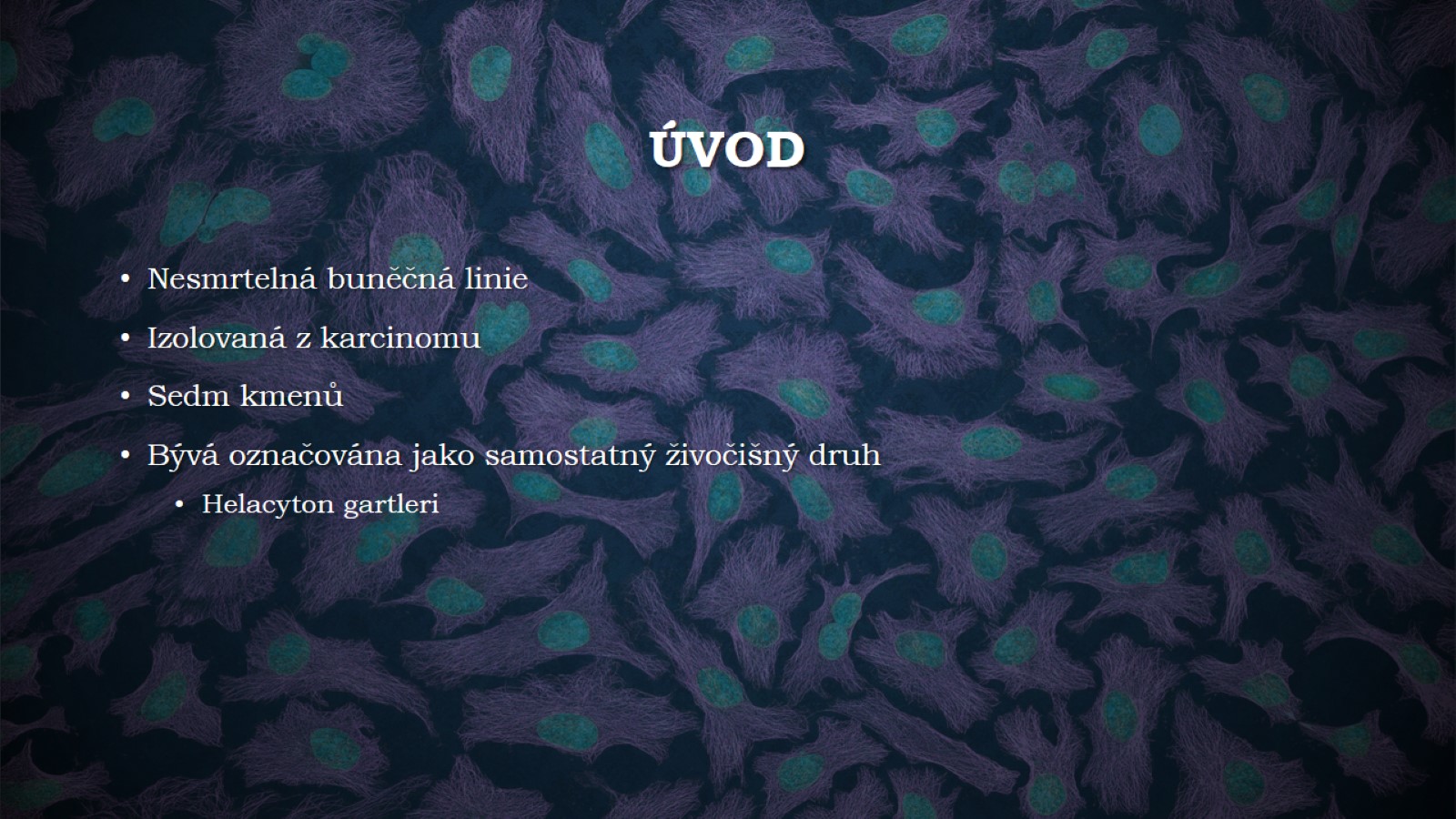 úvod
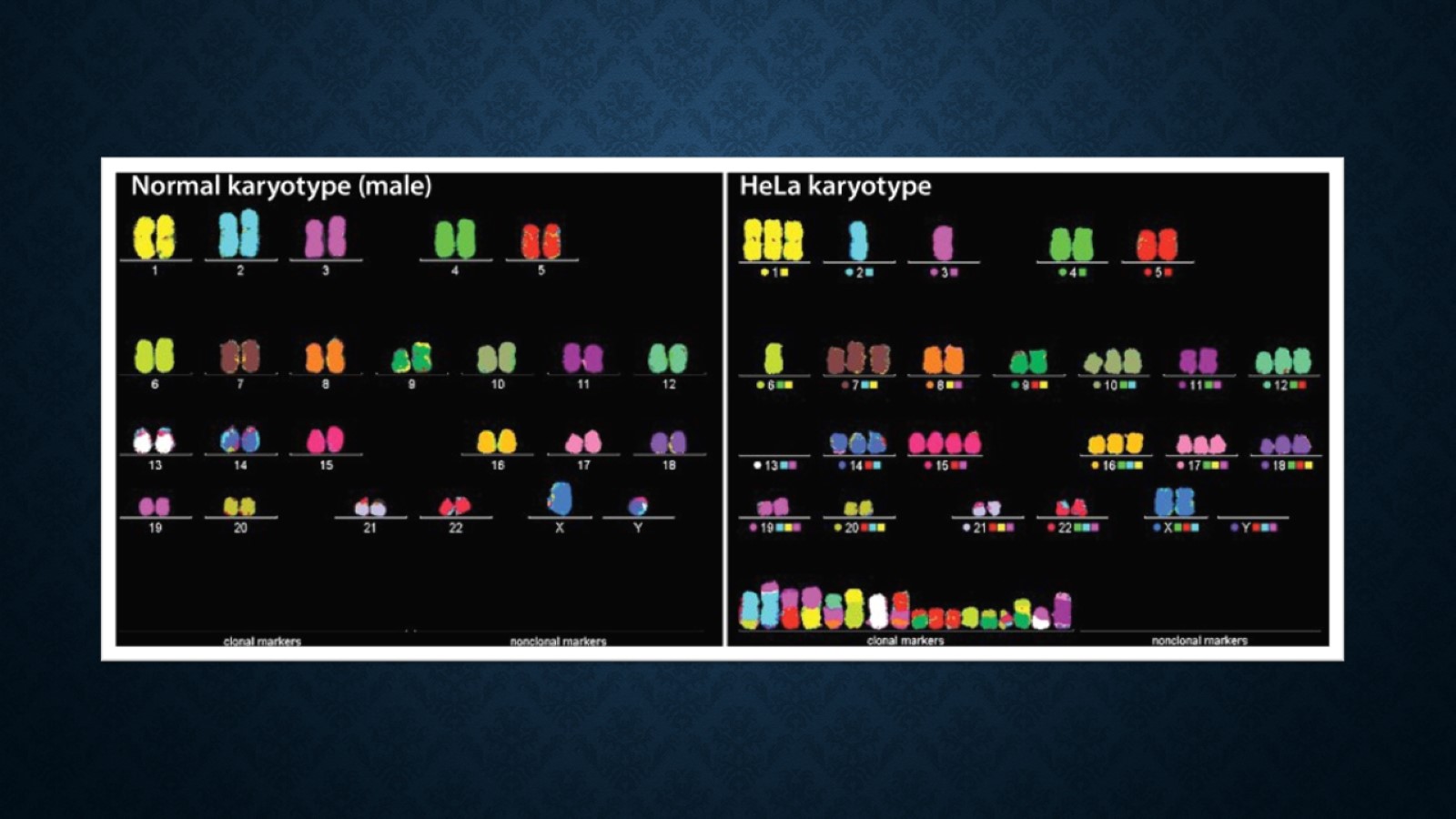 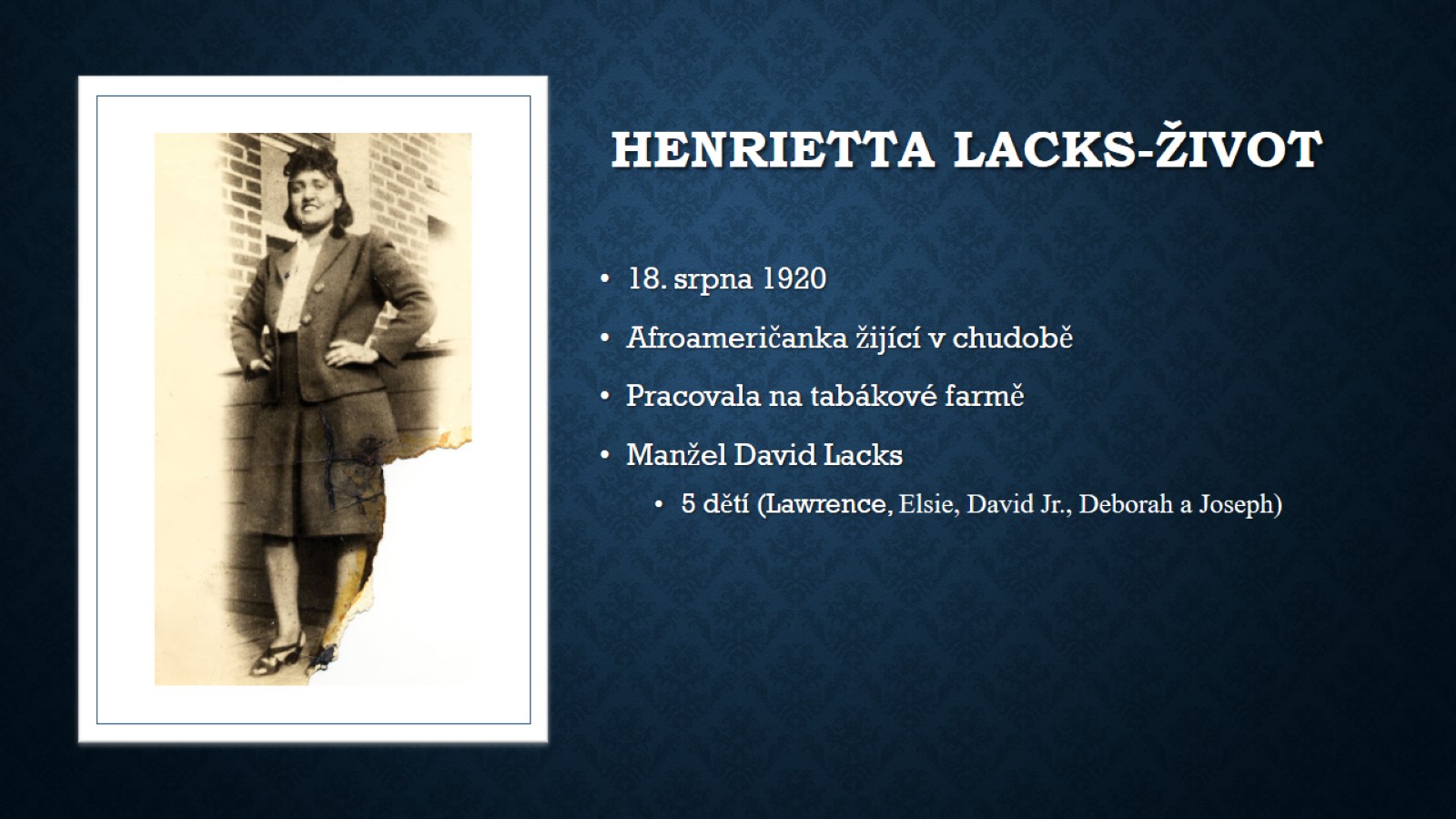 Henrietta Lacks-život
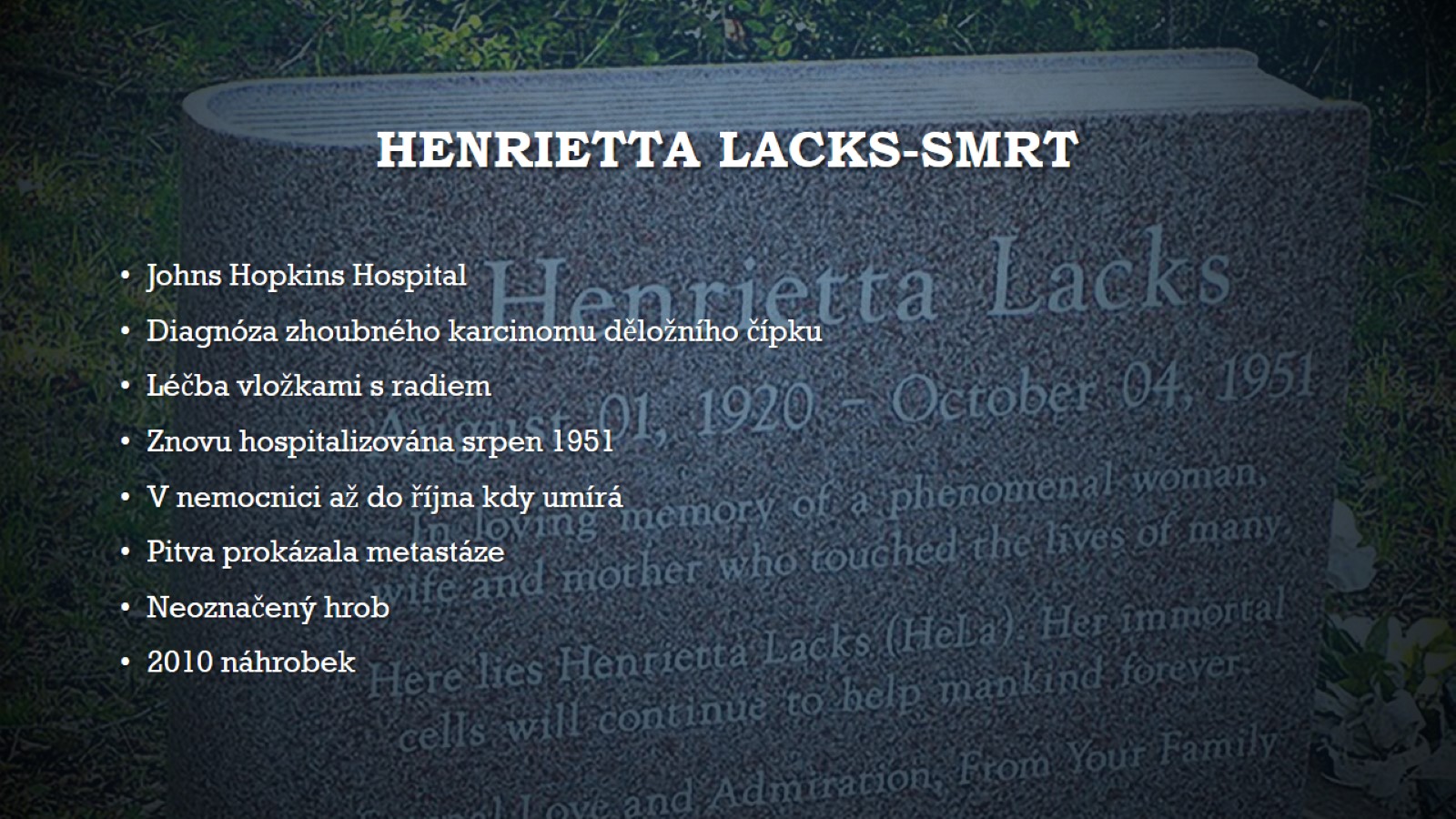 Henrietta Lacks-smrt
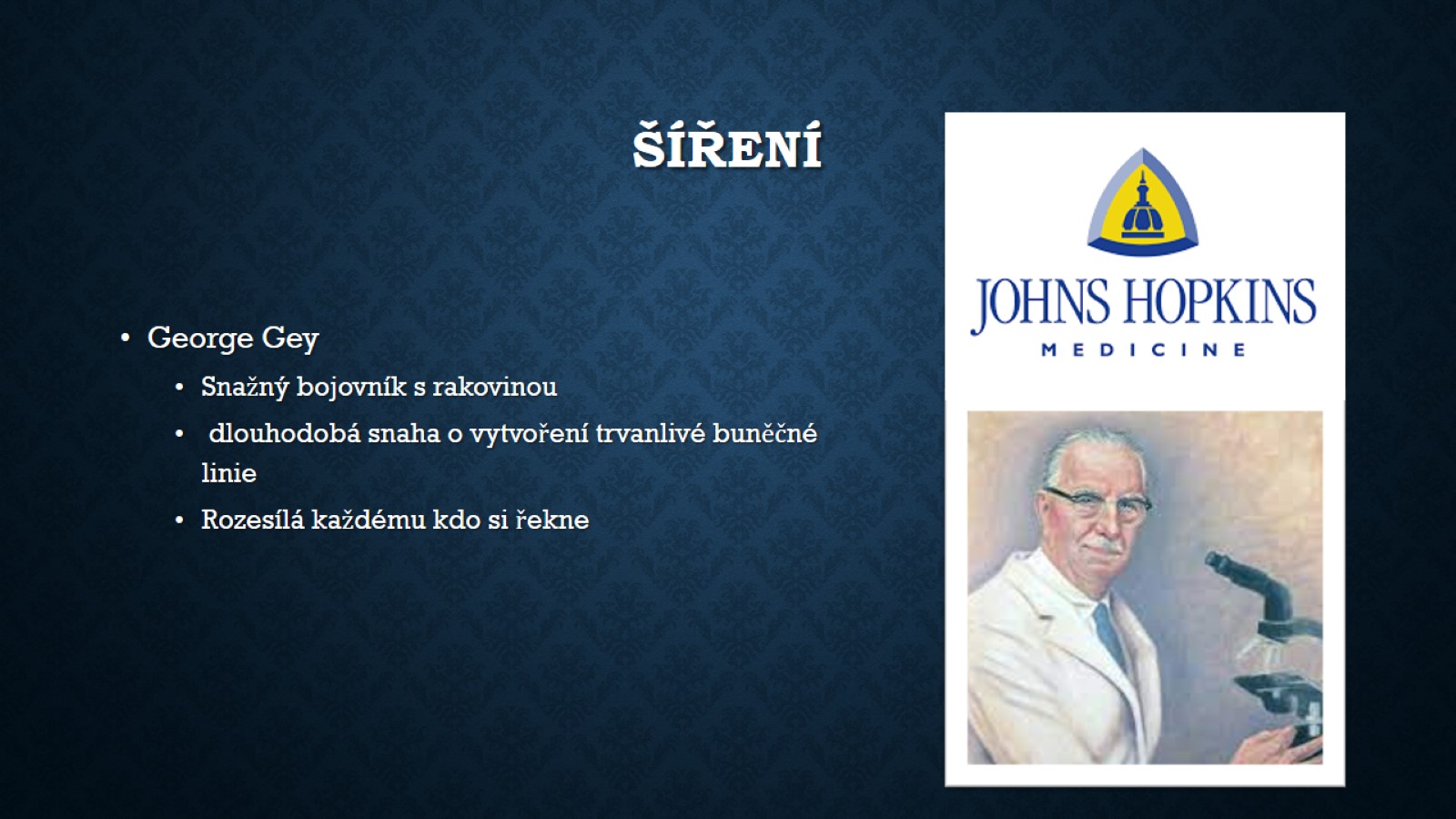 šíření
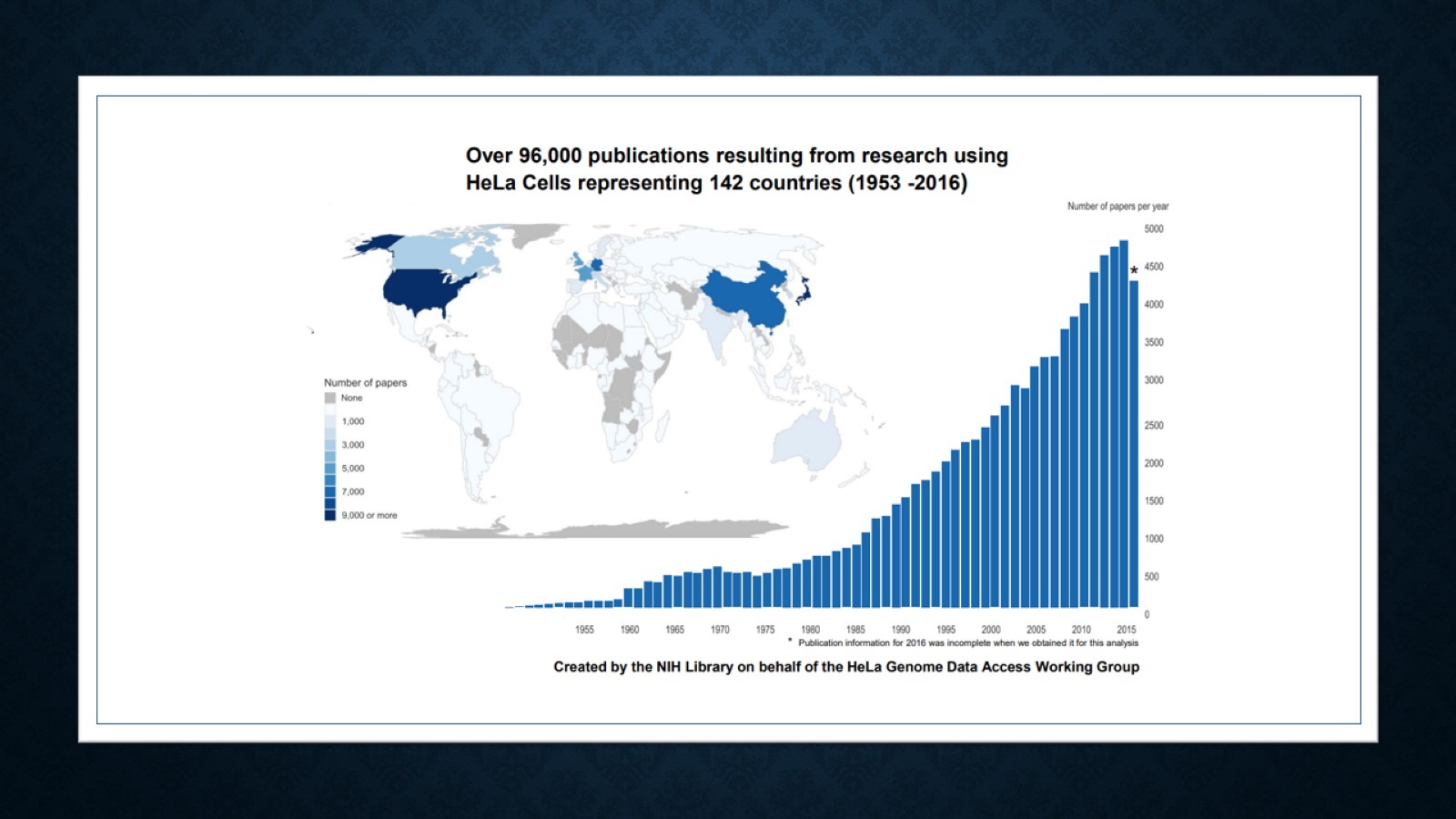 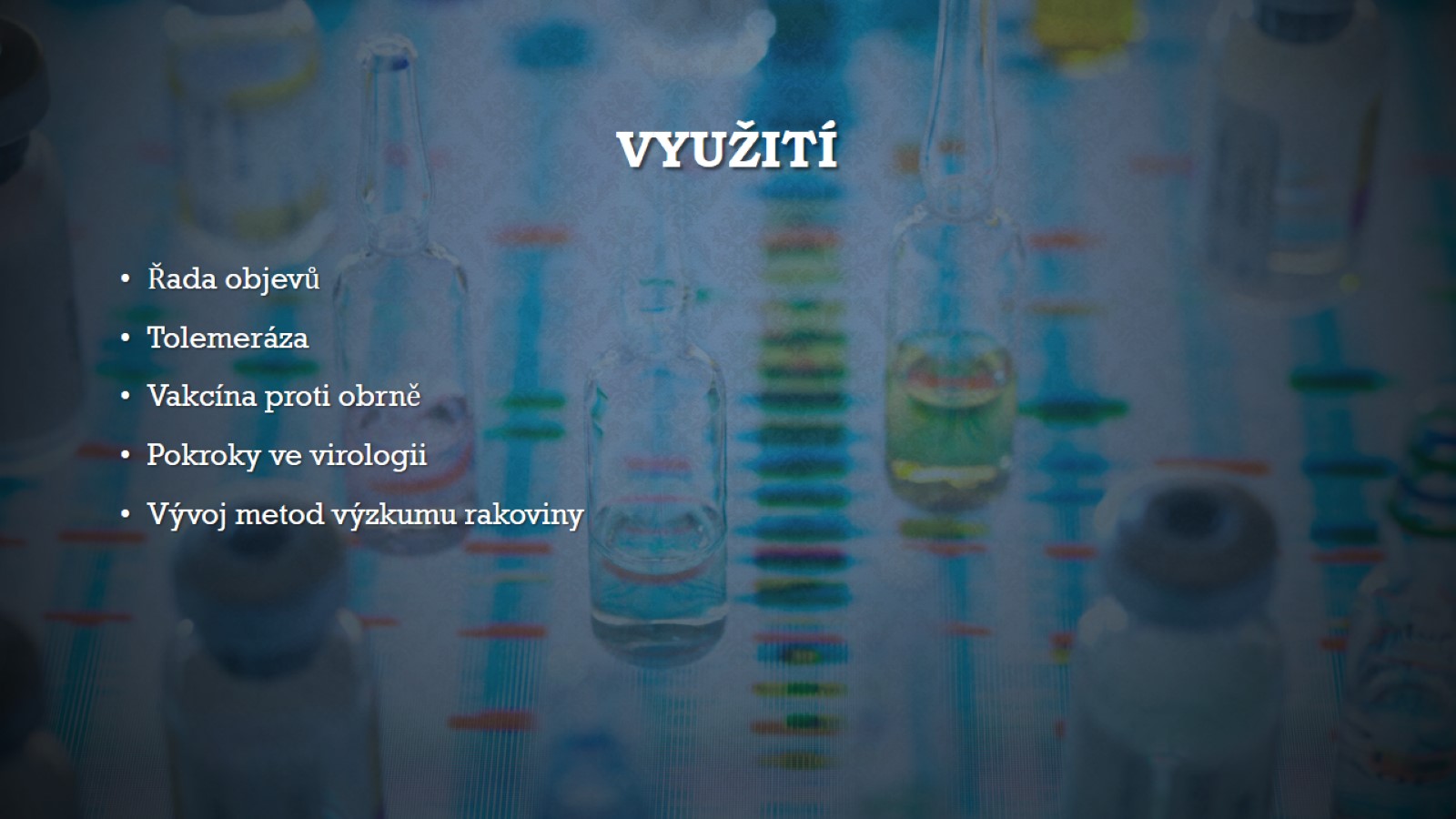 využití
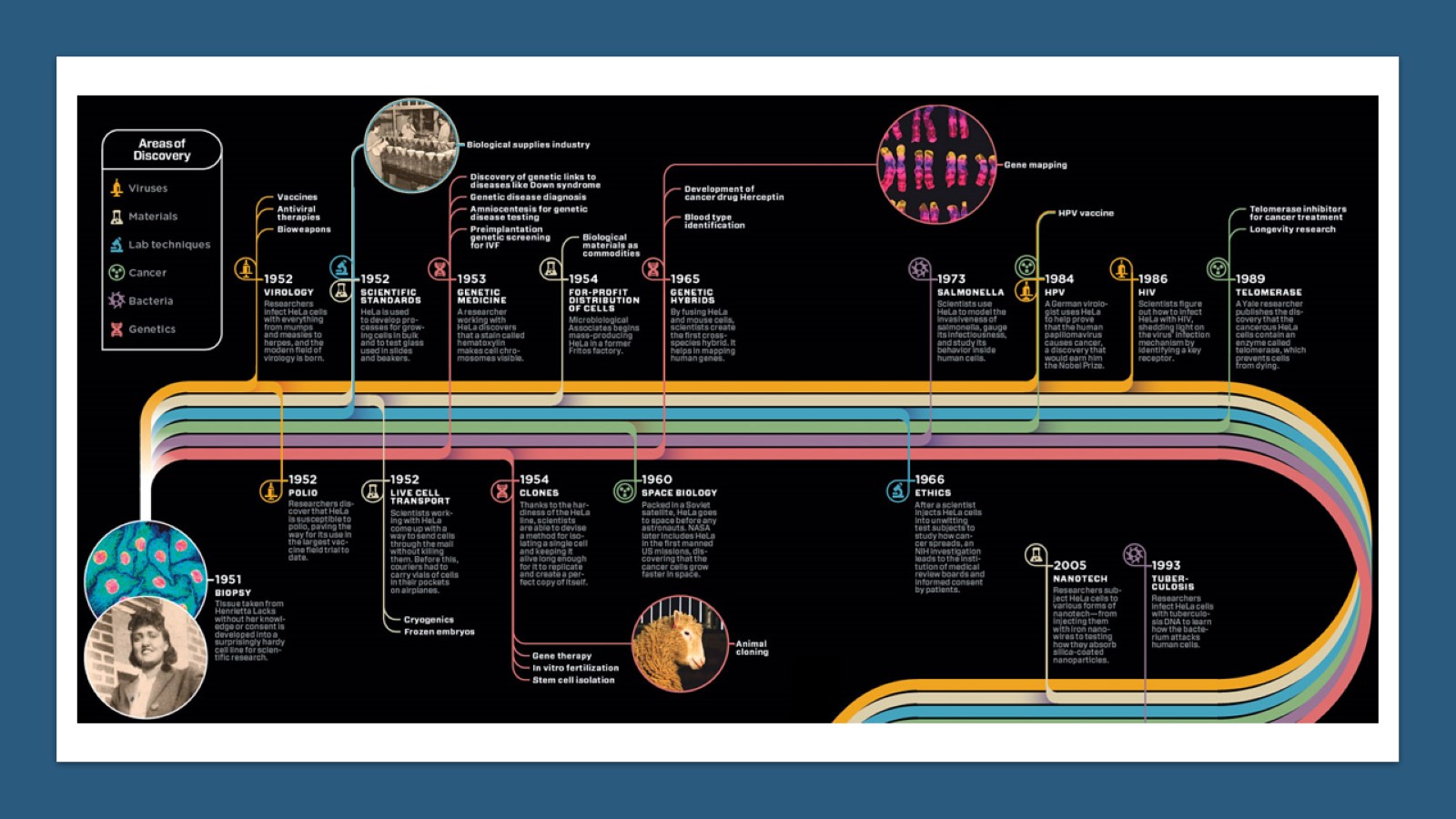 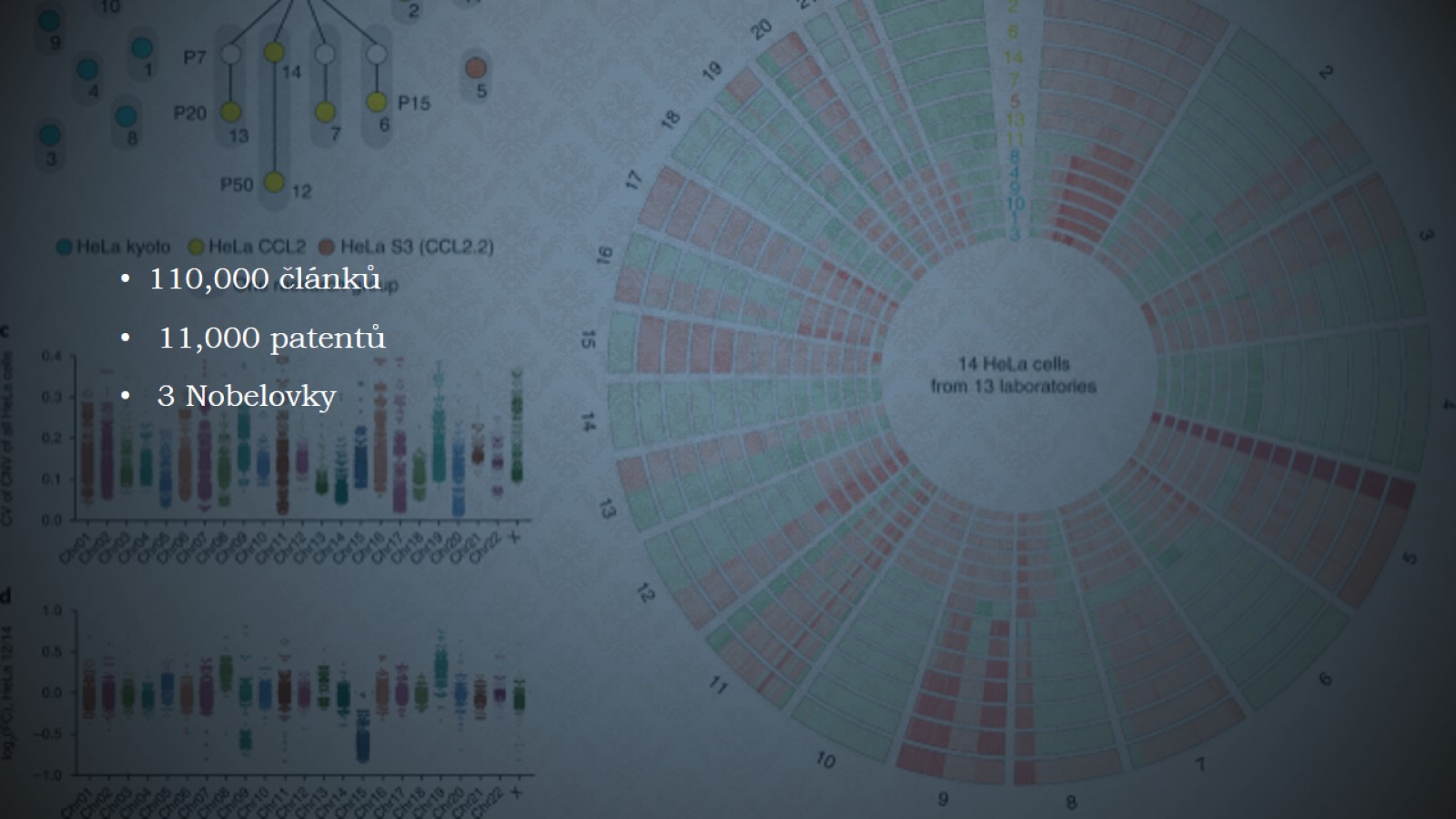 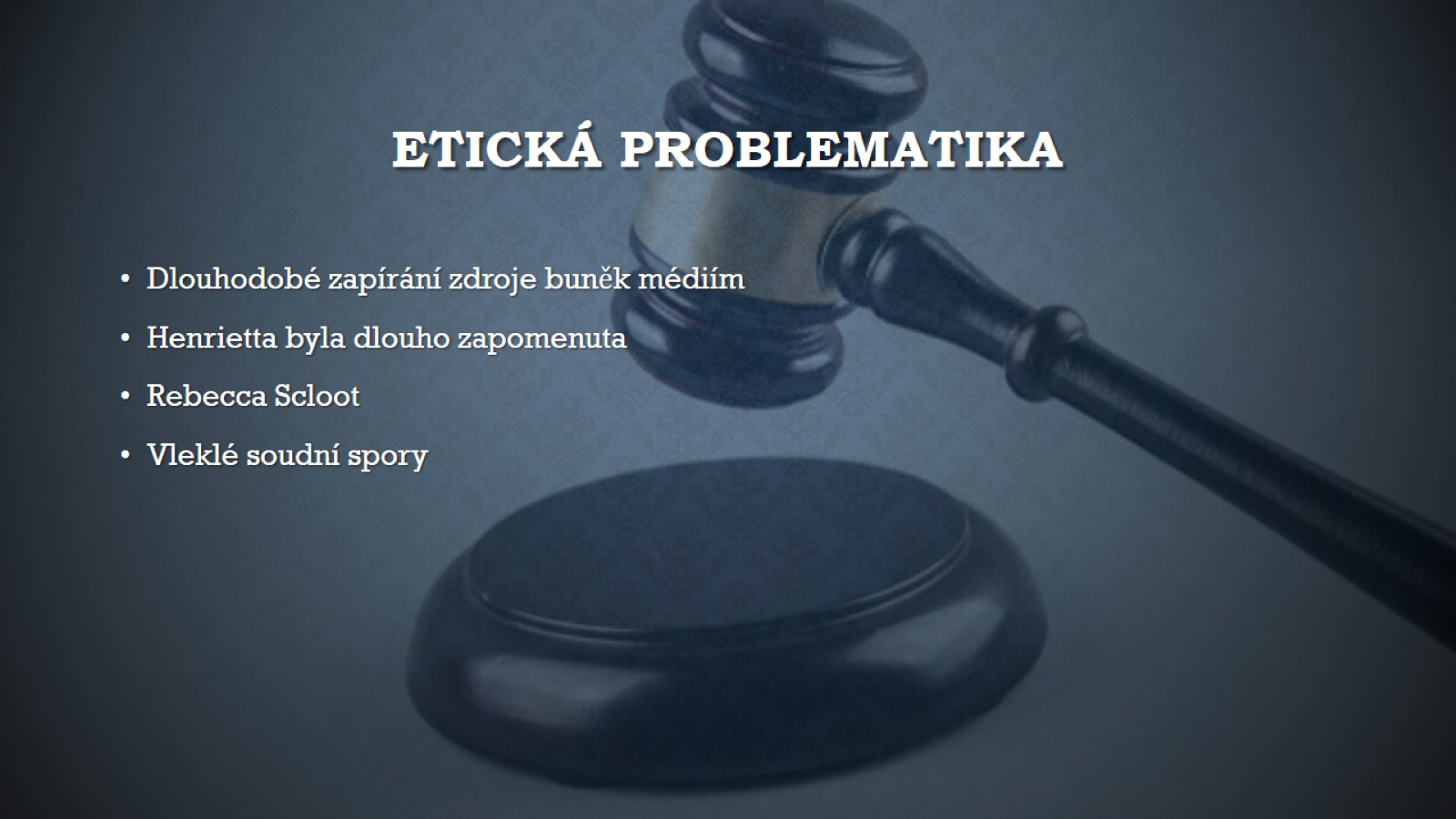 Etická problematika
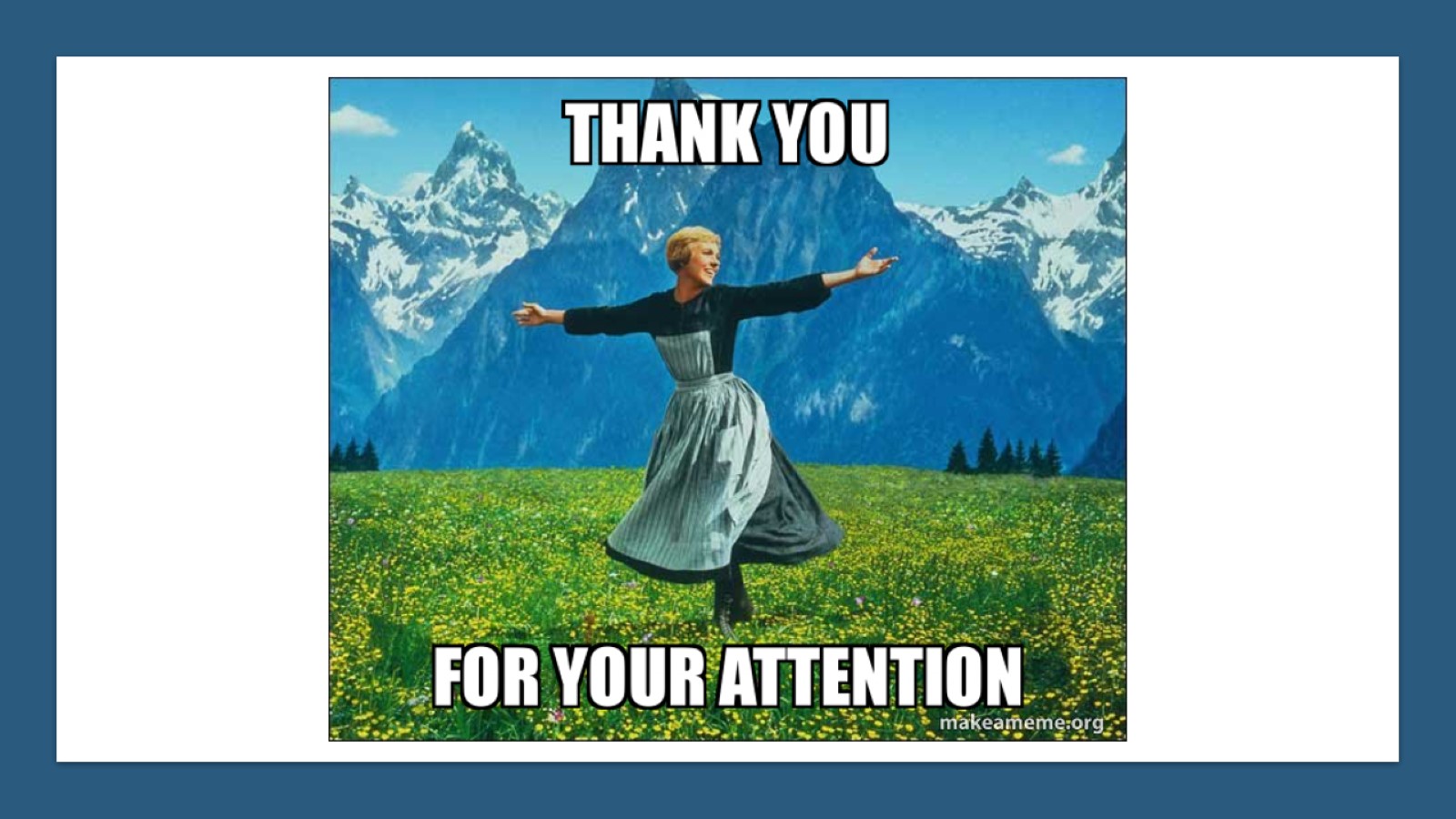 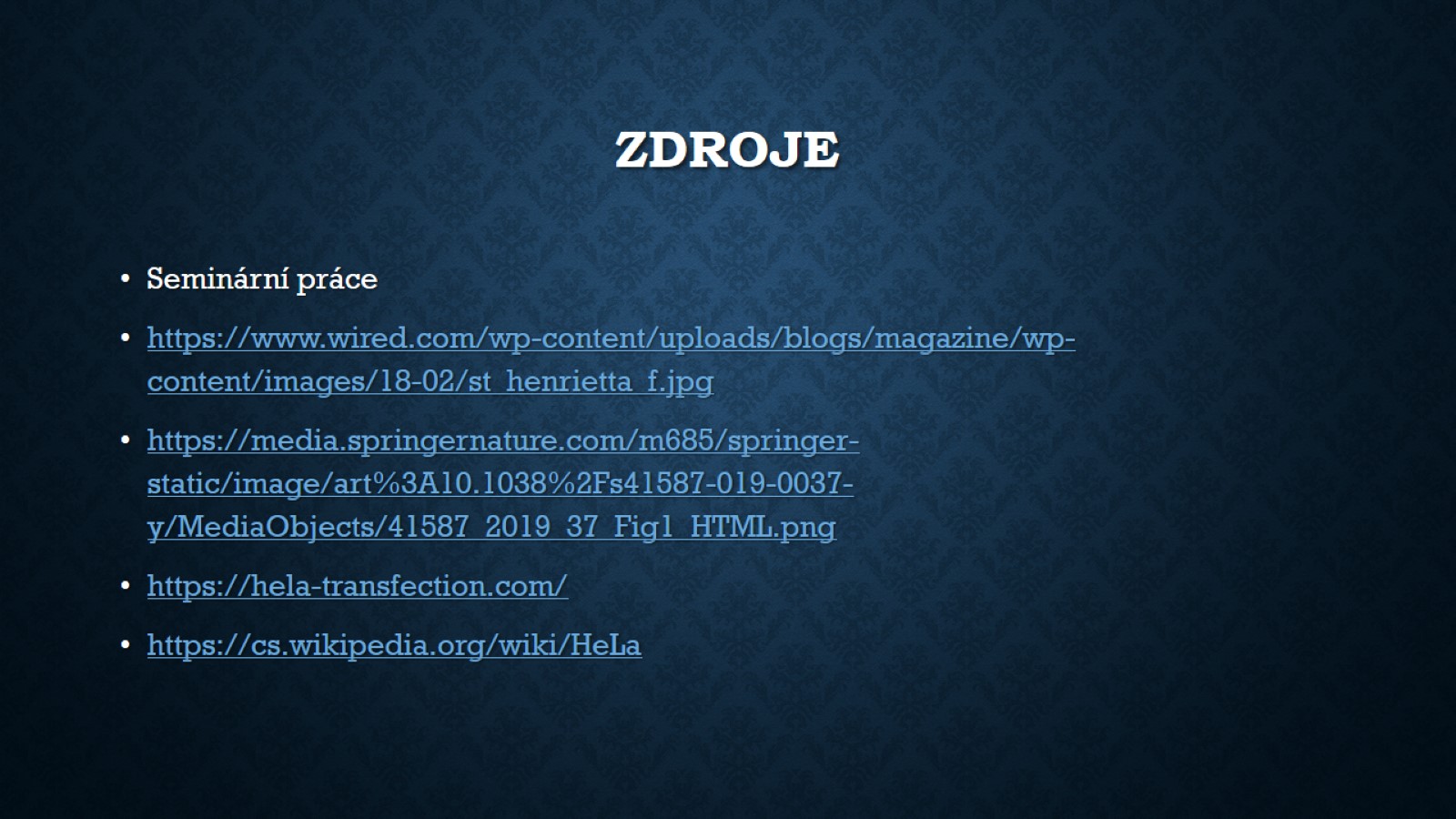 zdroje